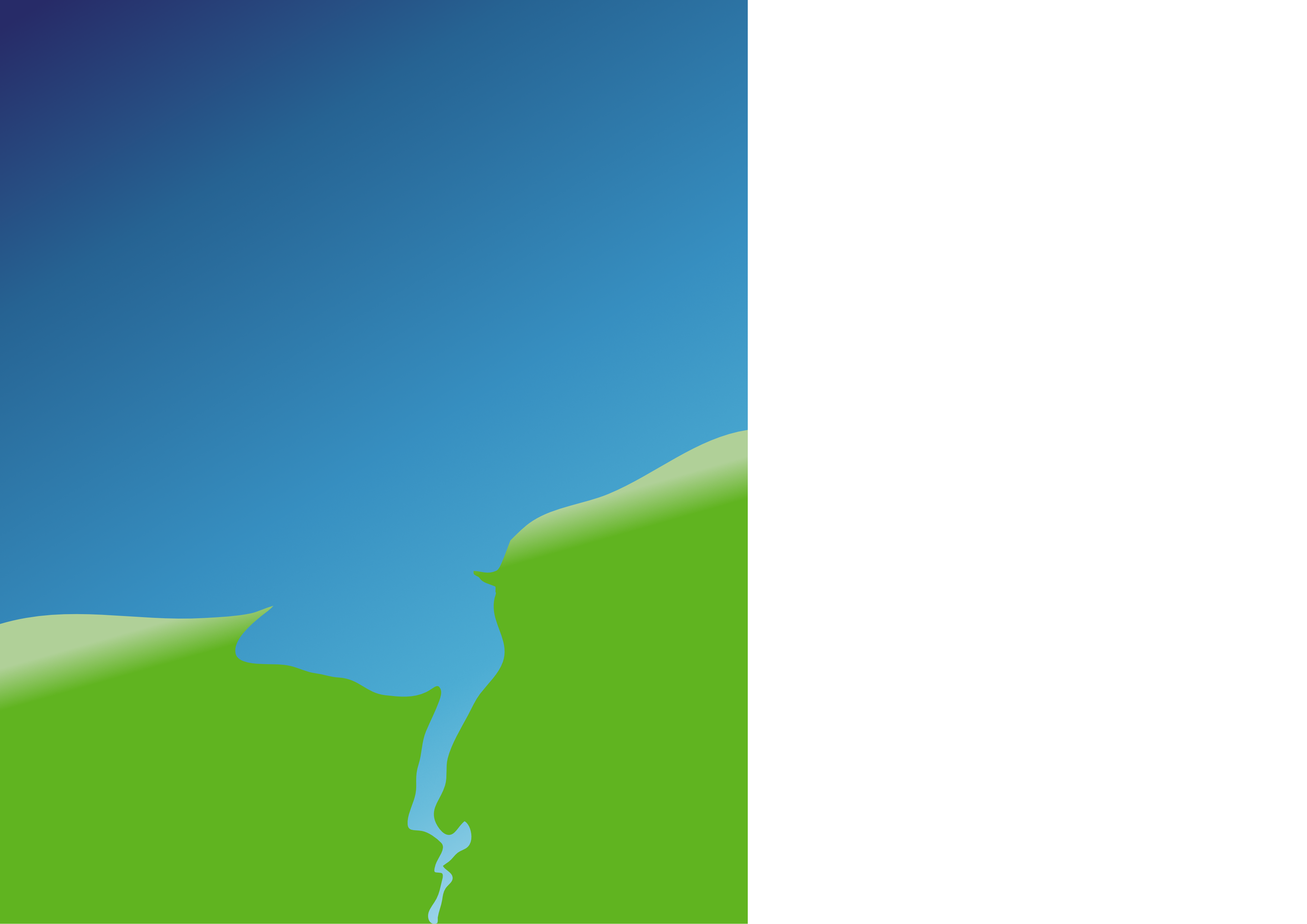 References
H. Lewis, J. Manuel Castillo Sanchez, A. Arnold, J. Fallmann, A. Saulter, J. Graham, M. Bush, J. Siddorn, T. Palmer, A. Lock, J. Edwards, L. Bricheno, A. Martínez-De La Torre, J. Clark, The UKC3 regional coupled environmental prediction system, Geosci. Model Dev. 12 (2019) 2357–2400. https://doi.org/10.5194/gmd-12-2357-2019.
Lewis, H., Mittermaier, M., Mylne, K., Norman, K., Scaife, A., Neal, R., Pierce, C., Harrison, D., Jewell, S., Kendon, M., Saunders, R., Brunet, G., Golding, B., Kitchen, M., Davies, P., & Pilling, C. (2015). From months to minutes - exploring the value of high-resolution rainfall observation and prediction during the UK winter storms of 2013/2014. Meteorological Applications, 22(1), 90–104. https://doi.org/10.1002/met.1493
Lowe, J. A., Bernie, D., Bett, P. E., Bricheno, L., Brown, S. J., Calvert, D., Clark, R. T., Eagle, K. E., Edwards, T., & Fosser, G. (2018). UKCP18 science overview report. Met Office Hadley Centre: Exeter, UK, 2018 (November 2018), 1–73. www.metoffice.gov.ukwww.metoffice.gov.uk
Lewis, H. W., & Dadson, S. J. (2021). A regional coupled approach to water cycle prediction during winter 2013/14 in the United Kingdom. Hydrological Processes, 35(12), e14438. https://doi.org/10.1002/hyp.14438
Robins, P. E., Lewis, M. J., Freer, J., Cooper, D. M., Skinner, C. J., & Coulthard, T. J. (2018). Improving estuary models by reducing uncertainties associated with river flows. Estuarine, Coastal and Shelf Science, 207, 63–73. https://doi.org/10.1016/j.ecss.2018.02.015
EDINA Digimap Ordnance Survey Service (2023), https://digimap.edina.ac.uk
UK National River Flow Archive (NRFA) (2020), https://nrfa.ceh.ac.uk
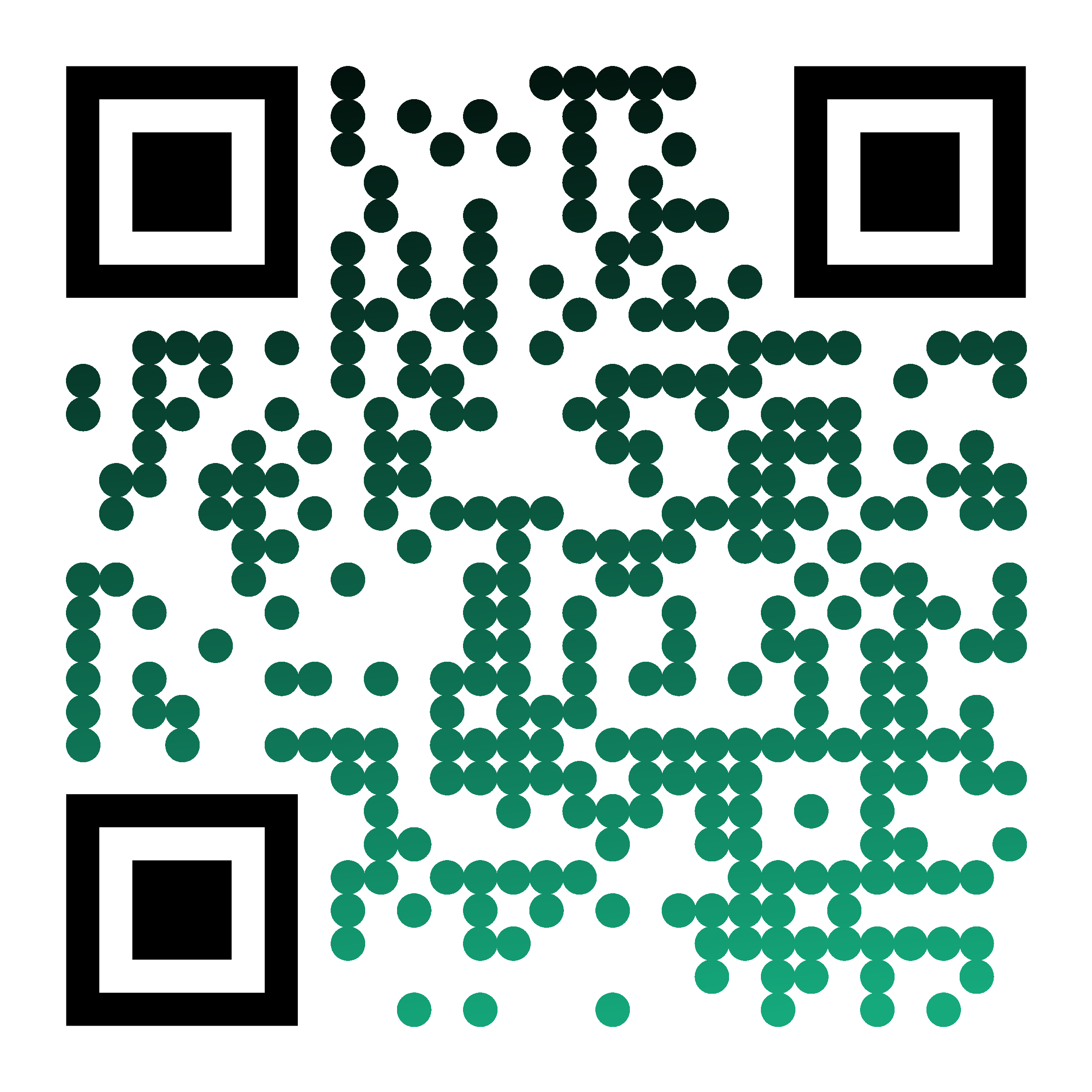 EGU Abstract QR Code